Social Marketing and Health Interventions
Beyond Marketing Communication
The principles and practices you have encountered in this class are flexible and can be applied across contexts.
Social Marketing
Health Campaign
Non-profit Communication
Civic and Public Communication
Political Campaign Management
Social Marketing
First introduced formally in 1970
But around before that…
Defined as the use of marketing principles and techniques to influence the acceptance of a social idea for the benefit of individuals, groups, or society.
Rooted in both commercial and social reform campaigns
Public Safety
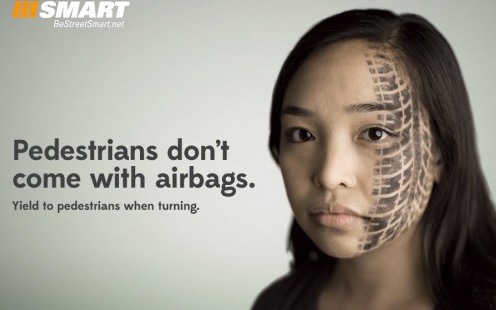 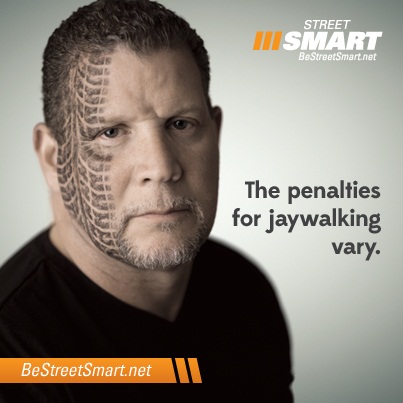 Interactive Ambient Public Safety Campaign
Preventative Health
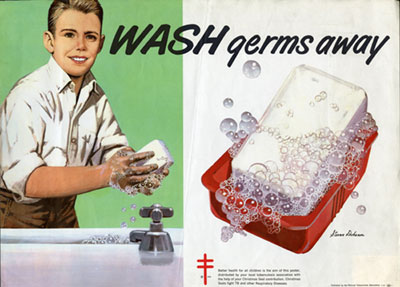 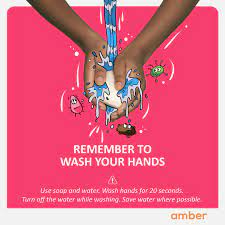 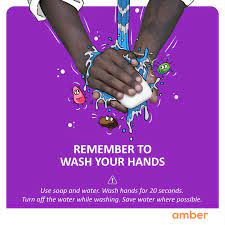 Vaccine Hesitancy
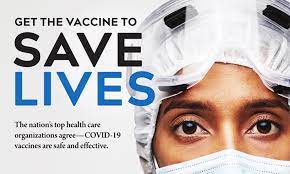 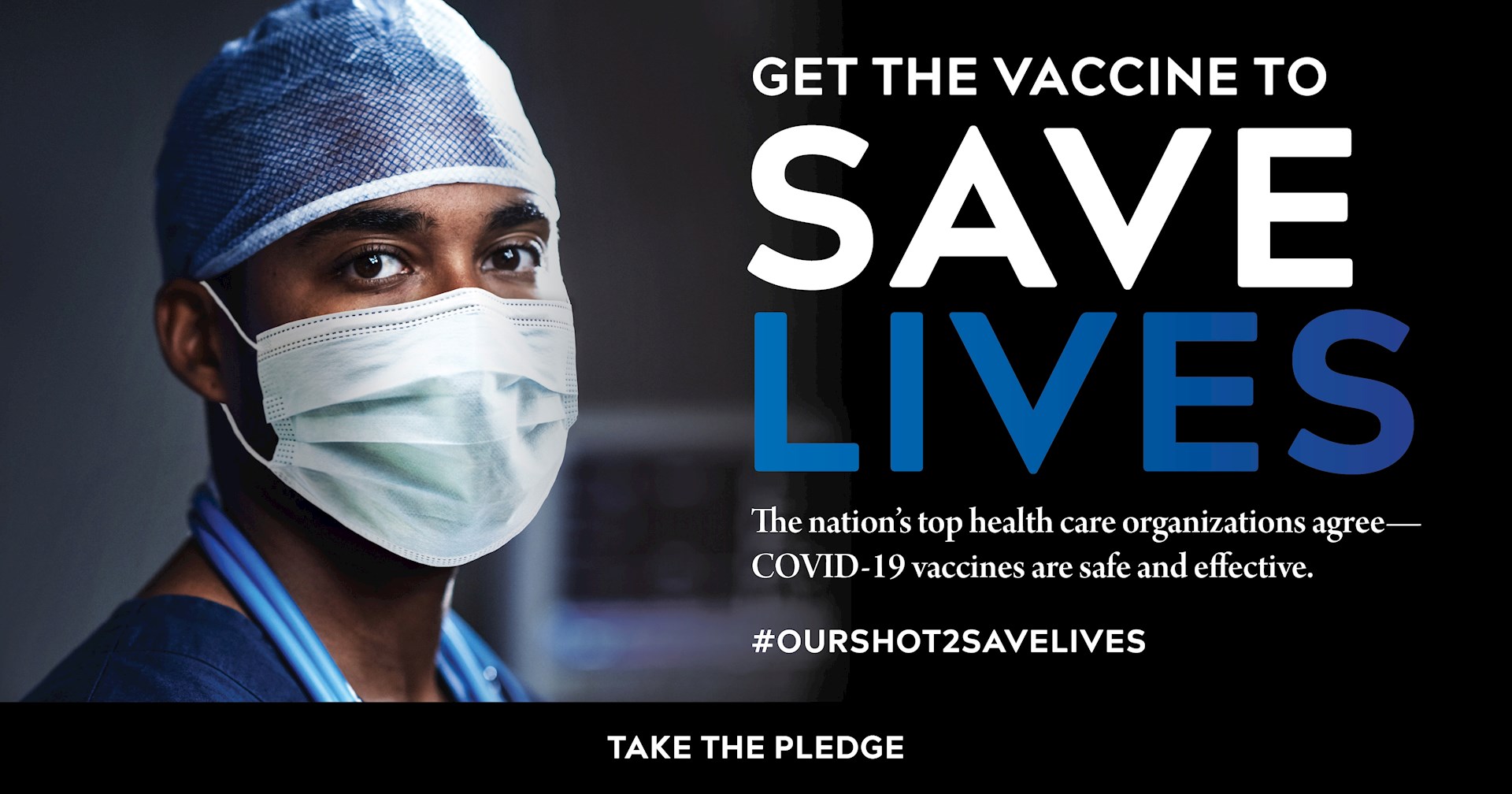 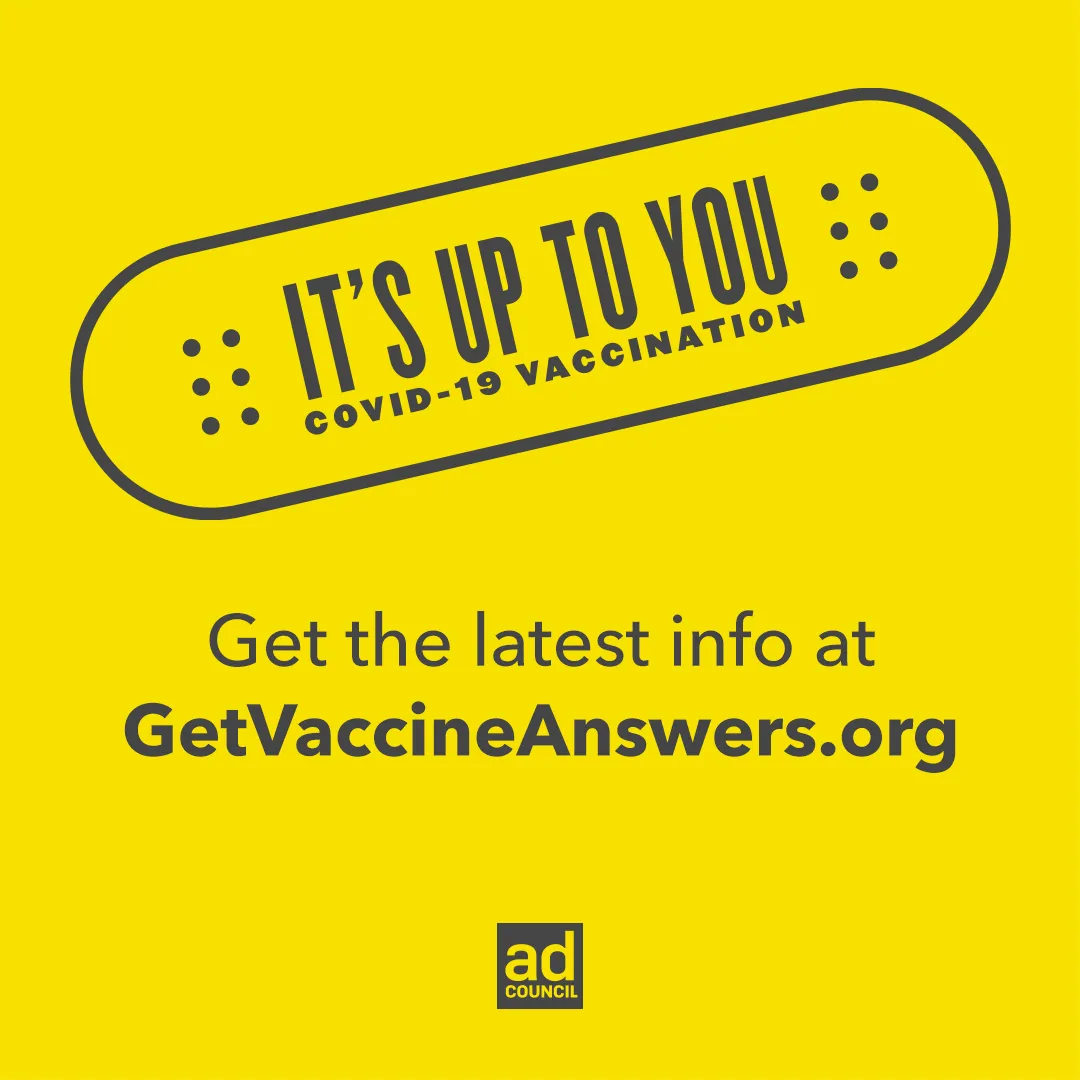 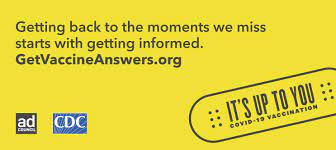 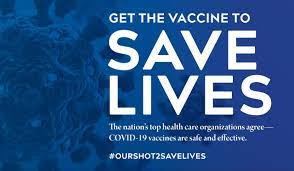 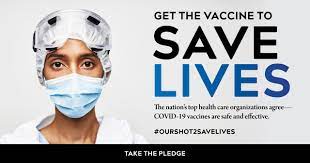 Targeted Campaigns
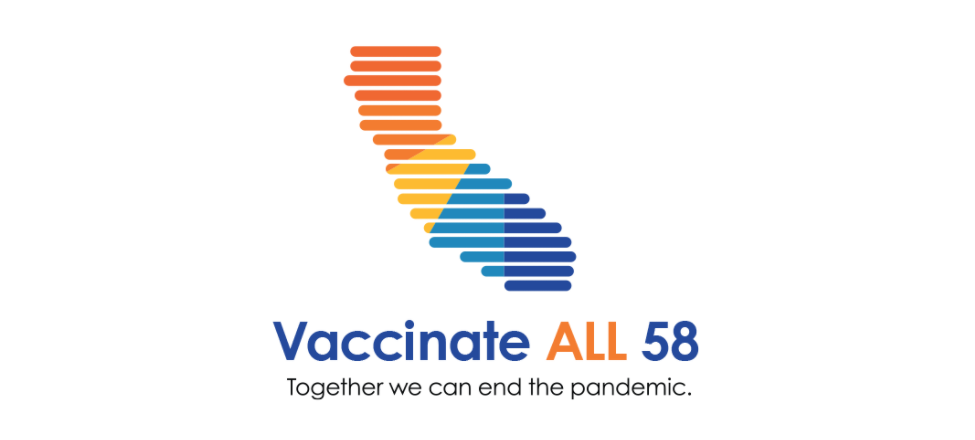 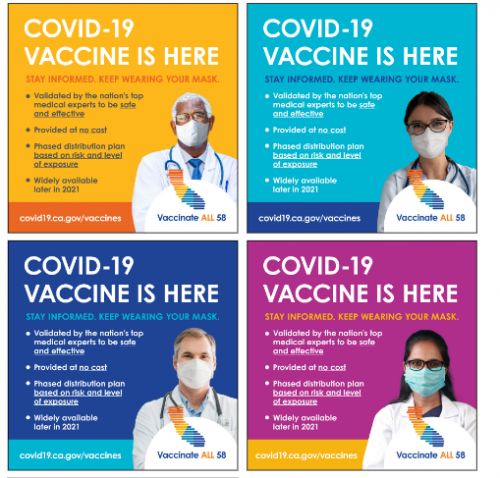 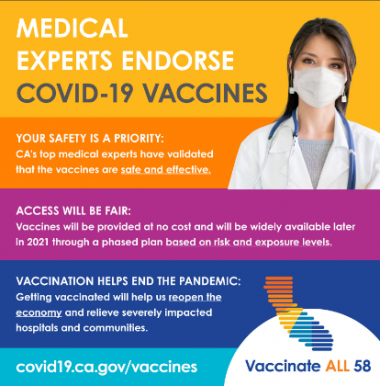 Tailored by race, gender, and age
Health Communication Campaigns
Interventions intended to 
1) generate specific health outcomes or effects 
2) in a relatively large number of individuals 
3) within a specified period of time, and 
4) through an organized set of activities 
Health Marketing
eHealth Applications

(Rogers & Storey, 1987)
Elements of Social Marketing
Audience - Identify, segment, and target tailored health messages.

Campaigns – Coordinate messaging with other interventions.

Channels - Distribute, deliver, and promote outreach strategy.

Eductainment - writers and producers developing health storylines.
…Elements Continued
Research – Formative and summative to establish and assess goals.

Risk Communication - Principles of risk and crisis response.

Tools & Templates – Effectively use interactive tools for health literacy

Social Media – expression and connections for health support
Health Campaigns/Social Marketing
Public Health Campaigns
Strategic campaigns designed:
to promote healthy behaviors
to discourage unhealthy behaviors
Social Marketing Campaigns
Campaigns for social improvement
To encourage global human rights
To encourage environmental protection
Public Information Campaigns
Dissemination of information
Anti-Smoking
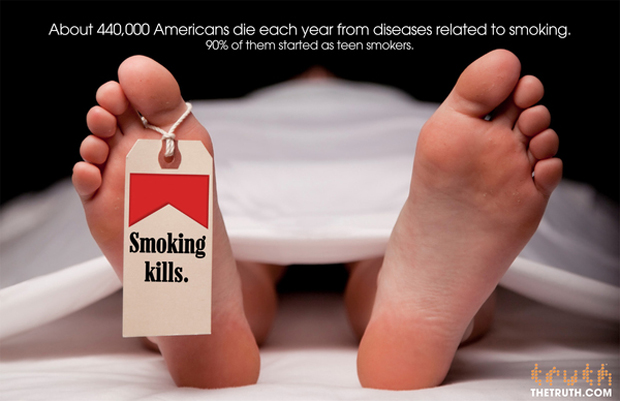 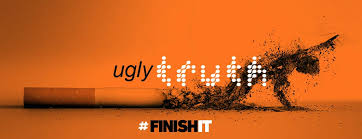 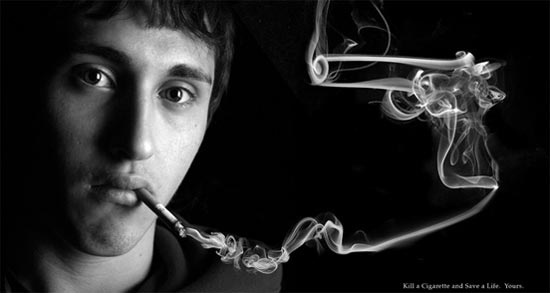 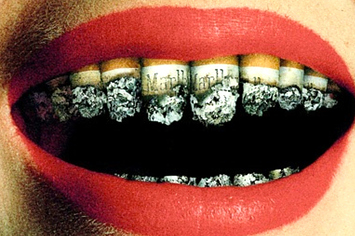 Second-Hand Smoke
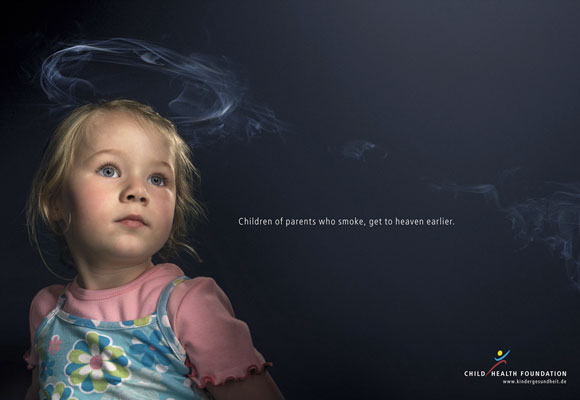 Anti-Smoking PSAs
Environmental Efforts
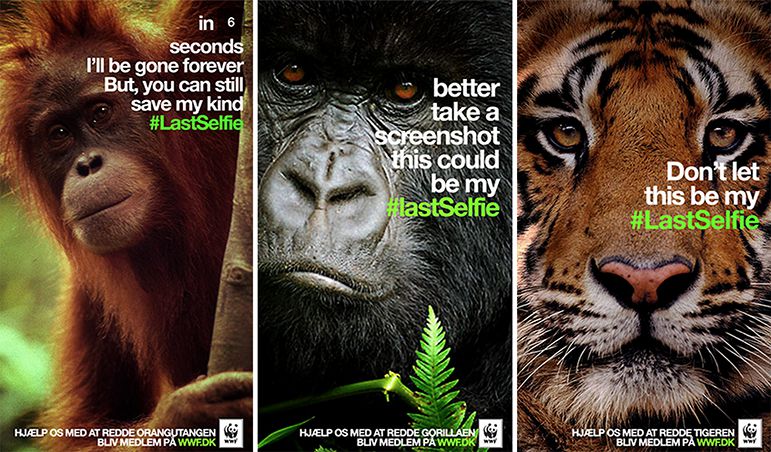 World Wildlife Fund and Snapchat
Ambient Messages
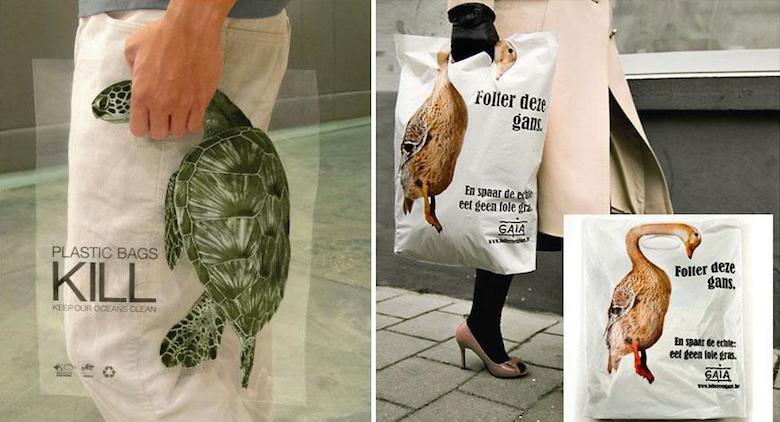 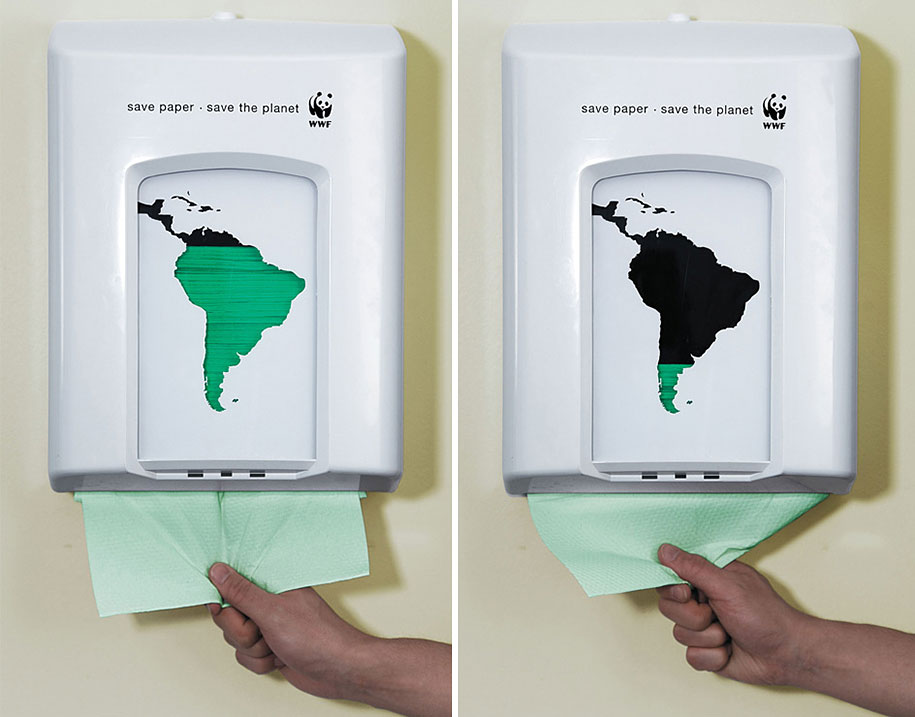 Social Marketing Principles
Concepts and principles of strategic communication campaigns (Ad/PR)
Strategic campaigns designed to:
spread knowledge
change attitudes
alter behaviors
spreading messages of social change
Social Marketing Challenges
Value-laden activities
Engineering social change
Decisions about what is good and bad
Conflicts of interests
E.g., anti-smoking from Phillip Morris
Tension between:
Social good and individual freedoms
Social vs. Commercial Marketing Campaigns
The 7 P’s of Social Marketing
Product: Tangible, physical products (e.g. condoms) services (e.g. medical exams), practices (e.g. drunk driving), or intangible ideas (e.g. global poverty)
Price: Monetary, opportunity cost, contribution
Place: Retailer, doctor’s office, mass media
Promotion: Integrated use of advertising, PR, promotion, media advocacy, personal selling
Partnership: Work with other groups to max effects
Policy: Work with policy to capitalize on laws 
Politics: Work with politicians to change policy
Successful Social Marketing Campaigns
Success is subjective and case-specific
Goals should be SMART: 
Specific
Measurable
Attainable
Realistic
Time-limited

Types of evaluation:
Knowledge gain
Attitude change
Behavioral indicators
Advantages of Social Marketing Efforts
Legitimate source
Government, non-profits
No obvious self-interest
Social desirability of change
Problems with Social Marketing Efforts
Faulty assumptions
Change is not simply a function of spreading information; social norms, engrained behaviors
Lack of adequate resources
Psychological resistance
Discounting the message and/or source
Immunity perceptions
Inability to change habitual behaviors